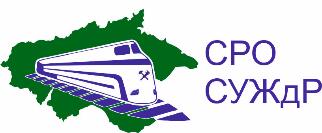 Цифровые технологии повышения эффективности и безопасности работы железнодорожного транспорта
Доклад В.В. Ляного, вице-президента 
группы компаний «Промэлектроника», председателя совета 
по СЦБ, автоматике и связи СРО СУЖдР, к.т.н
1
Свойства цифровых 
интеллектуальных систем
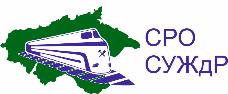 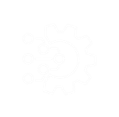 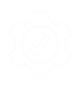 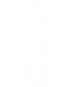 RAMS
Устойчивая 
работа 
в разных 
климатических 
условиях
Расширенная 
функциональность
и цифровые 
программируемые 
интерфейсы
Продукт 
высокотехнологичных 
процессов 
разработки 
и производства
Улучшенные 
параметры 
RAMS
Встроенные 
системы 
диагностики
и мониторинга
2
Распределённая система 
управления на базе МПЦ-И
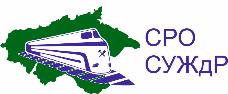 Станция 2
Опорная станция
Станция 3
Станция N
АРМ ДСП
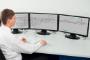 АРМ ДСП,
АРМ ДСП
АРМ ДСП
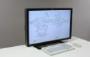 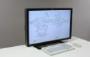 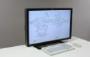 АРМ ШН
СГП
СГП
СГП
СГП
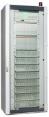 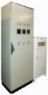 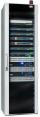 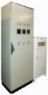 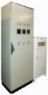 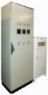 АРМ ШН
(опционально, при необходимости)
УКЦ
АРМ ШН
(опционально, при необходимости)
АРМ ШН
(опционально, при необходимости)
ШТК
ВОЛС
Система ОК
Система ОК
Система ОК
Система ОК
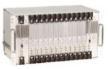 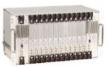 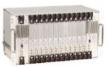 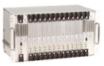 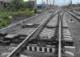 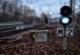 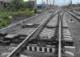 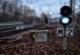 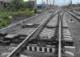 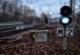 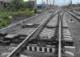 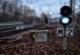 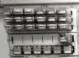 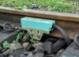 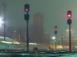 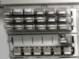 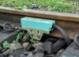 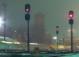 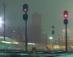 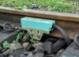 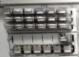 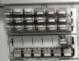 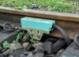 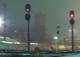 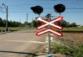 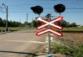 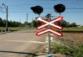 3
АБТЦ-И: микропроцессорная 
автоблокировка с цифровыми 
тональными рельсовыми цепями
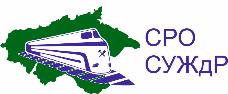 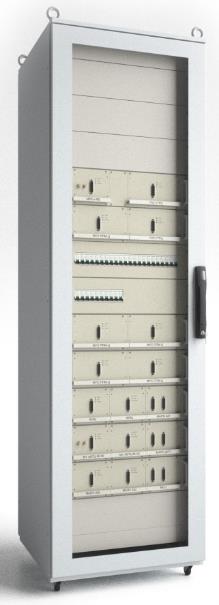 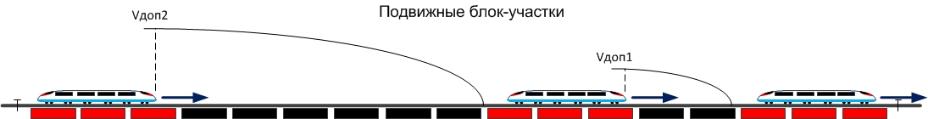 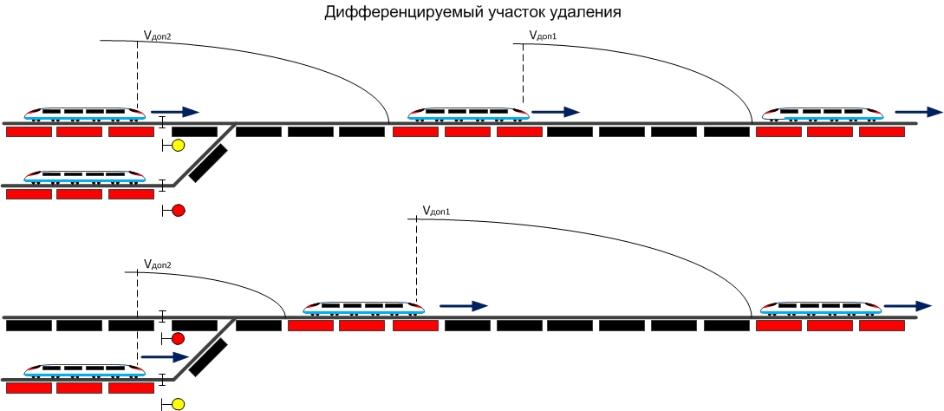 4
Взаимное резервирование 
МПЦ-И и АБТЦ-И
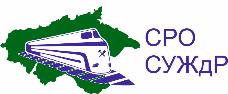 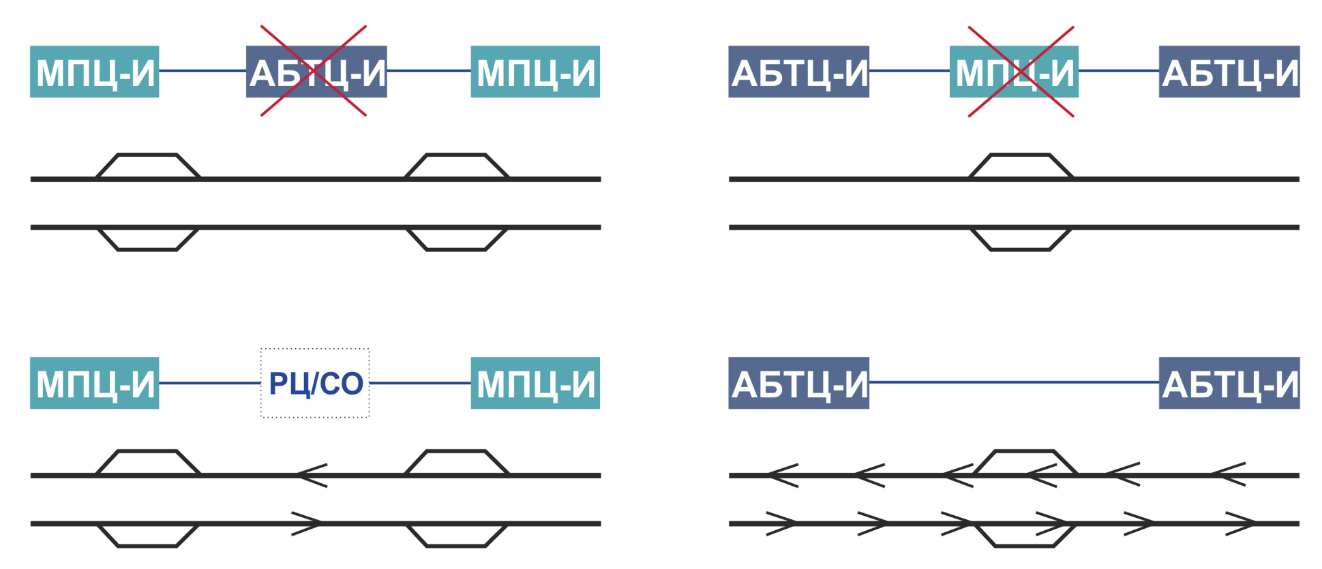 5
Развитие функций МПЦ-И
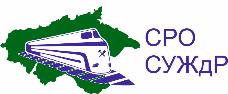 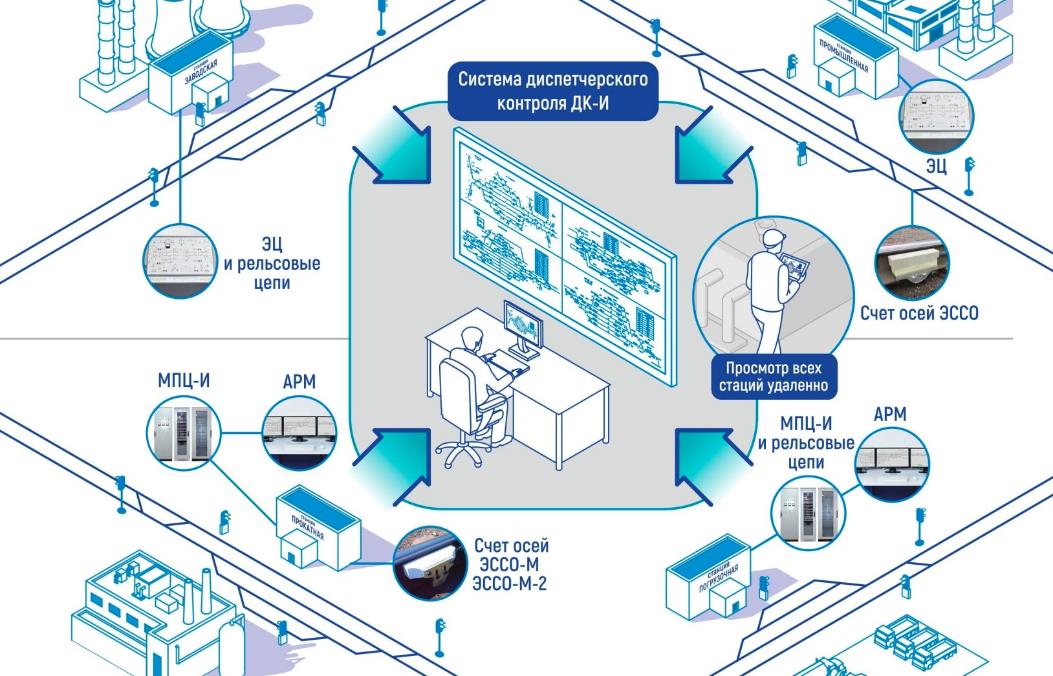 +
Радиомодем
Программный 
модуль RBC
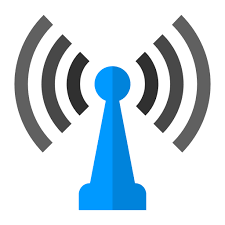 +
Радиомодем
Программный 
модуль RBC
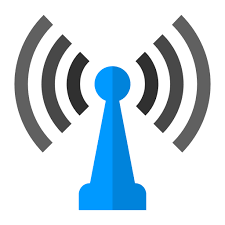 6
Цифровая экосистема 
технологии счета осей
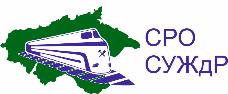 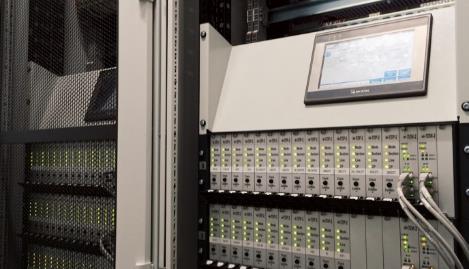 счет осей
измерение скорости и ускорения движения
контроль дефекта колеса за счет измерения уровня вибрации
измерение температуры окружающей среды и др.
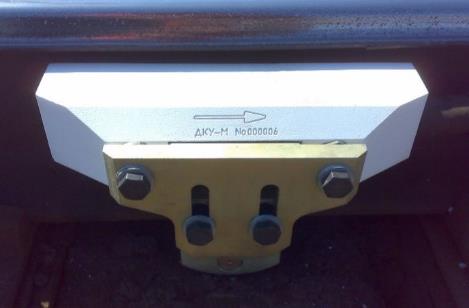 определение                  направления движения
позиционирование колесной пары
распознавание типов вагонов
положение                 и диаметр колеса
положение и диаметр колеса
7
Системы диагностики и мониторинга
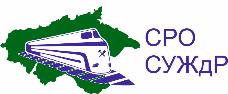 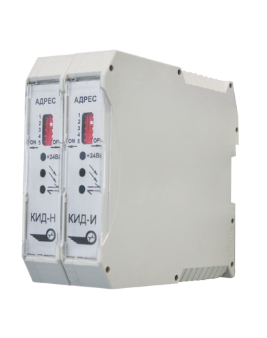 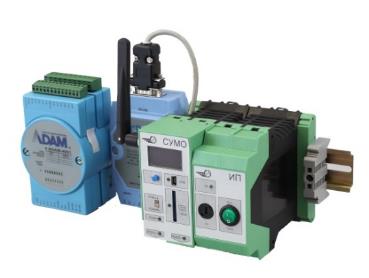 Контроллеры измерений 
дистанционные 
КИД-И и КИД-Н
Устройство 
удаленного 
мониторинга 
СУМО
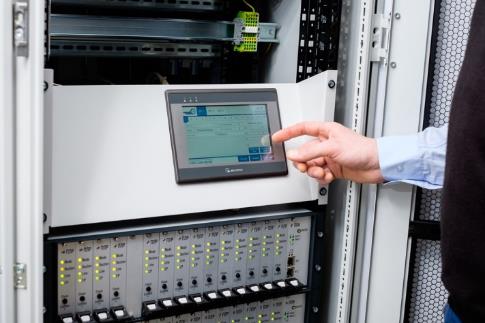 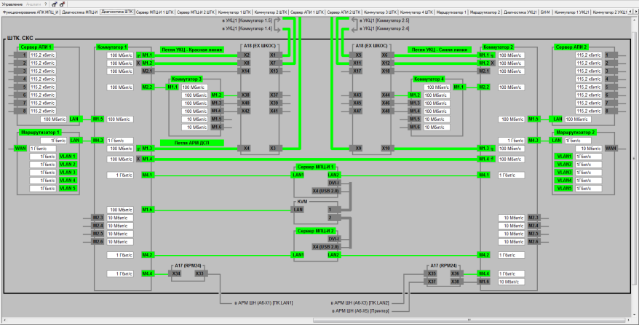 8
Постовой терминал ЭССО-М
Встроенная диагностика и мониторинг
Мобильный контейнерный 
модуль МКМ
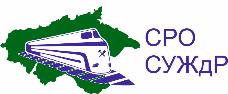 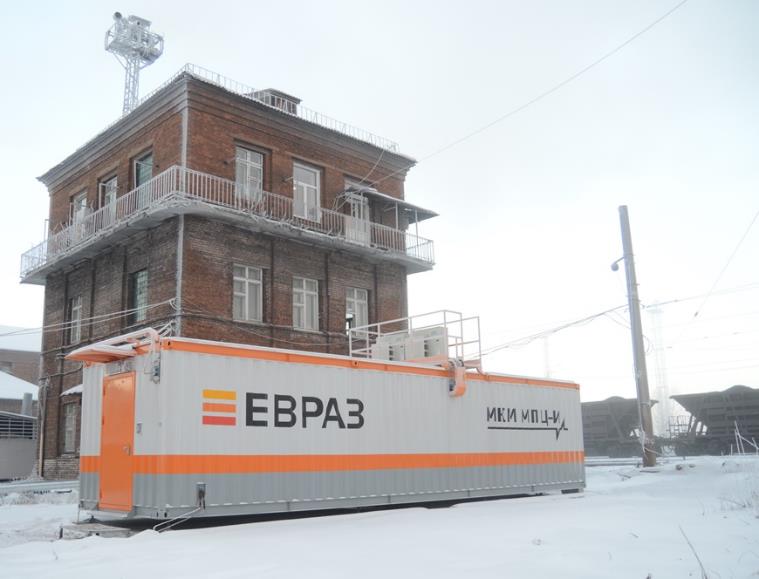 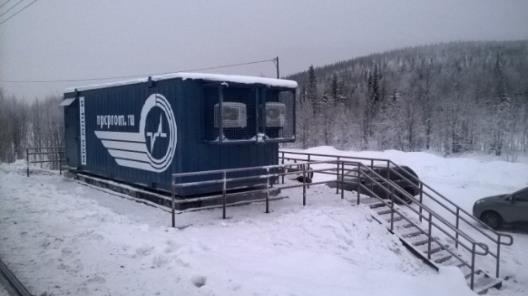 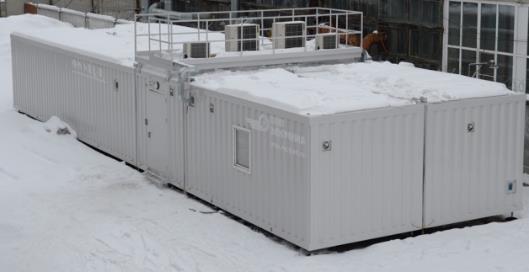 9
Эффект от внедрения КТС АЗС
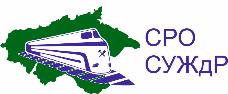 Травматизма и смертельных случаев
Затрат электроэнергии 
на тягу поездов
Технологического времени 
на закрепление поездов
КТС АЗС:
снижение и 
сокращение
Времени работы поездных локомотивов и локомотивных бригад
Занятости персонала на работах 
с тяжёлыми условиями труда
Материальных затрат 
(тормозные башмаки, спецодежда, 
содержание постов)
10
Комплекс КТС АЗС
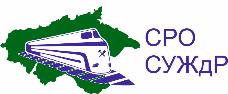 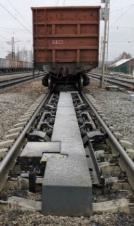 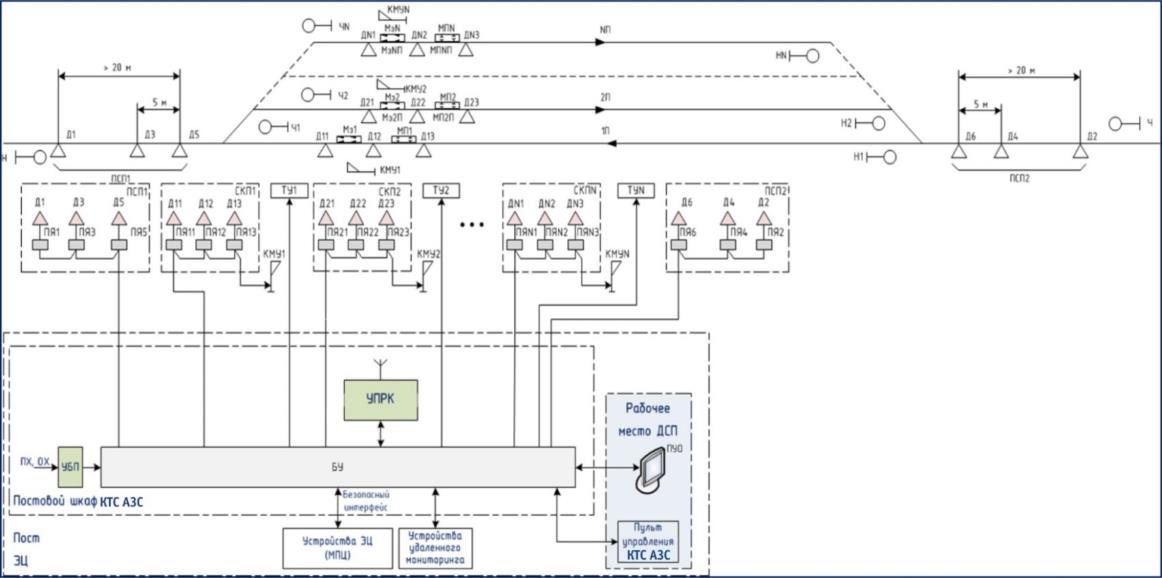 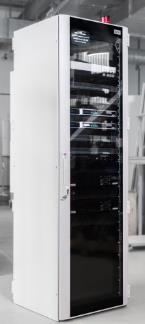 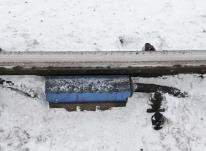 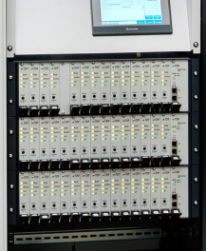 11
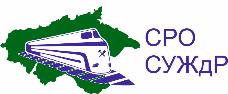 Беспроводной электропневматический тормоз БЭПТ
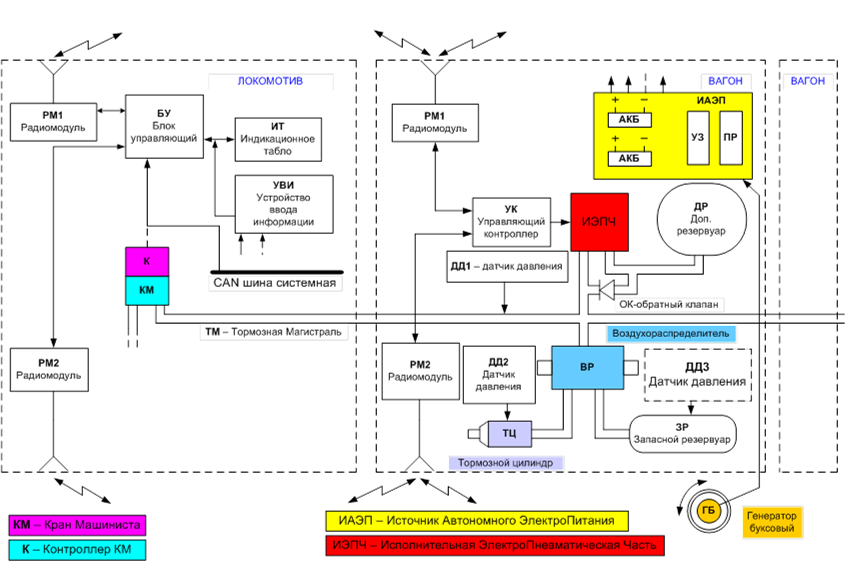 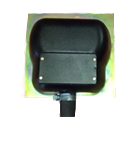 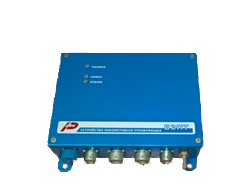 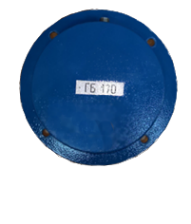 12
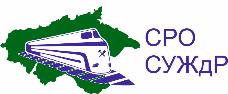 Система мониторинга технического состояния вагона МТСВ
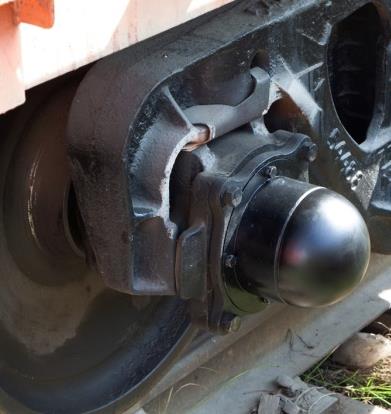 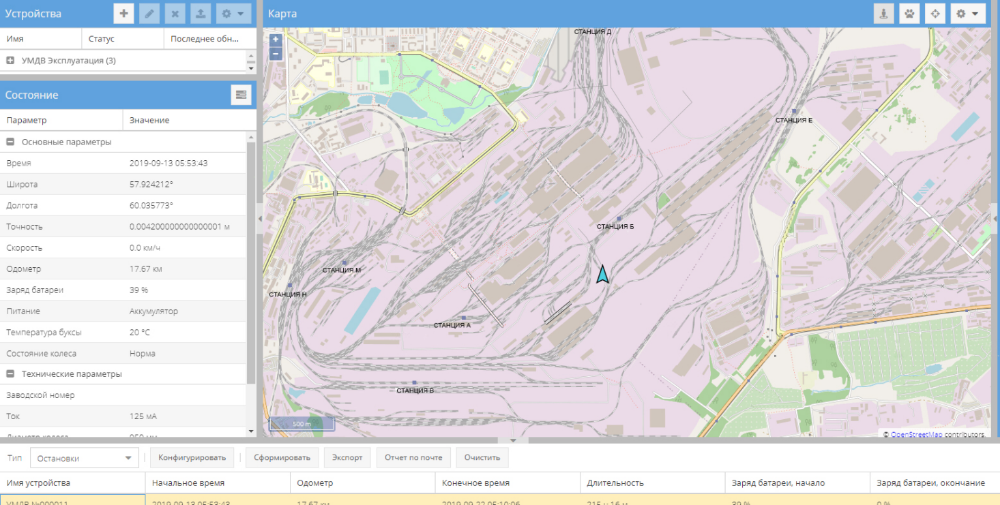 13
Цифровая система управления ЖЦП
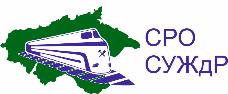 Разработка
Проектирование
Производство
Эксплуатация
Утилизация
Проект
База данных по продукции
Математическая модель
Валидация изменения проекта
Ремонт
Модернизация
Обучение персонала
Верификация
САПР
АРМ
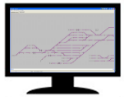 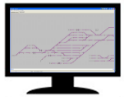 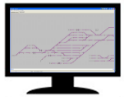 База данных по сопровождению эксплуатации
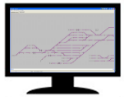 АРМ: 
 сервис-центр
 проектирование
 производство
Тест-робот
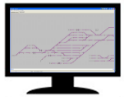 14
Корректировка баз данных разработки, проектирования, производства
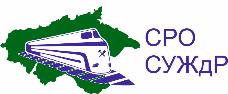 Спасибо за внимание!
Группа компаний «Промэлектроника» 
ул. Малышева, 128 а, Екатеринбург, Россия
Телефон: +7 (343) 358-55-00
Факс: +7 (343) 378-85-15
Ж.д.: +7 (970-22) 4-55-00
 info@npcprom.ru
15